T
e
s
t
i
n
g
T
e

t
i
n
g
T
e


i
n
g
T
e
T
e
s
t
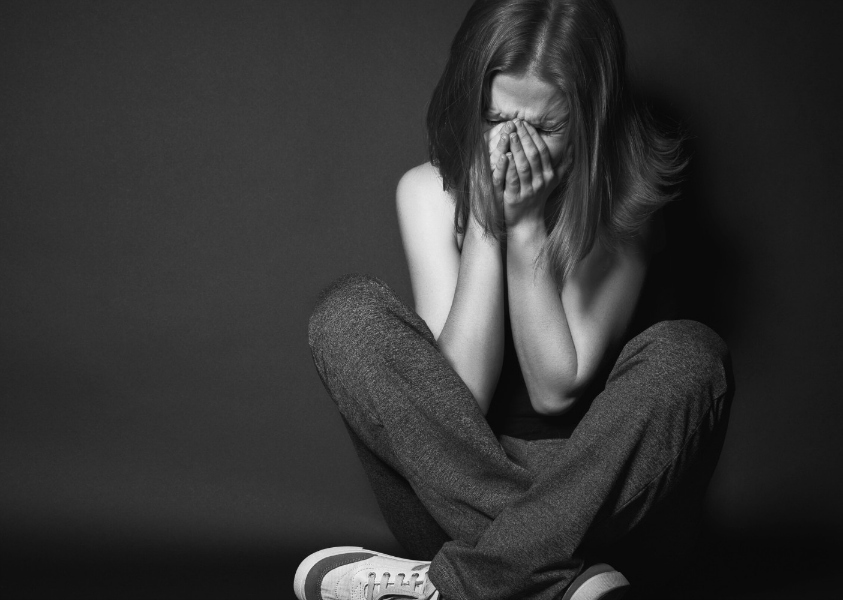 God is
God is
us
leads to salvation
wanting
test
in
t
For godly sorrow produces repentance leading to salvation, not to be regretted; but the sorrow of the world produces death.         — 2nd Corinthians 7:10
godly sorrow
godly sorrow = repentance
wanting
while not
having
while
repentance
sorrow of the world = death
not
sorrow
having
of the world
death
[Speaker Notes: To know or to cling only to the outward world, or the vapors of what can be seen, leaves one completely searching on near empty. God is greater than time. Times gone by remain in a dustless past where unreasonable stuck hearts decay. Life is solely in the present and unimpressed is impulse’s desperation ignoring this truth of wisdom’s light, whose source is God. To live in a gripeless moment is a challenge for all especially without knowing God’s own love calling for us to come. Self destruction comes from a lack of faith in His truth.]